EBMT Activity Survey
on HCT 2020690 Teams41,016 Patients45,364 Transplants 50 Countries
For internal use only.For any other use, please contact Helen Baldomero: helen.baldomero@usb.ch
EBMT Activity Survey in 2020: Patient and transplant numbers
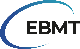 Allogeneic
HSCT
Autologous
HSCT
Indication
Total
1st allo/1st auto HSCT

Additional HSCT
	
	
TOTAL all transplants

Teams: 690	      Countries reporting: 50
17,647

1,149


18,796
23,369

3,199


26,568
41,016

4,348


45,364
EBMT Activity Survey in 2020: Donor type and stem cell source: all transplants
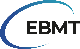 Donor type
BM
PBSC
Cord
Total
4,070
3,123
195
n.a
8,228
15,616
26,510
36
n.a.
11
n.a.
298
345
1
5,275
3,790
293
24
9,414
18,796
26,568
HLA-id sibling
	Haplo-identical
	Other family
	Syngeneic
	Unrelated
	Allogeneic
	Autologous
1,169
667
87
n.a.
888
2,811
57
Allogeneic
1st HSCT
Autologous
1st HSCT
Indication
Total
Myeloid (AML, CML, MDS/MPN)
Lymphoid (ALL, CLL, HL, NHL)
Plasma cell disorder
Solid tumor
Non-malignant disorders (all)
	bone marrow failure
	auto immune disease
Other
Total Patients
10,217
4,757
289
36
2,213
902
18
135
17,647
224
8308
12,766
1,686
319
1
298
66
23,369
10,441
13,065
13,055
1,722
2,532
903
316
201
41,016
EBMT Activity Survey in 2020: Main indications
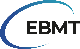 EBMT Activity Survey in 2020: Lymphoid neoplasia
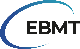 Allogeneic
1st Tx.
Autologous
1st Tx.
Indication
Total
12,624

431

2,509

7,276
PCD - Myeloma

PCD - Other

HD

NHL
259

30

375

1,189
12,365

401

2,134

6,087
Allogeneic HCT in Europe 2020: 1st HCT
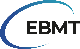 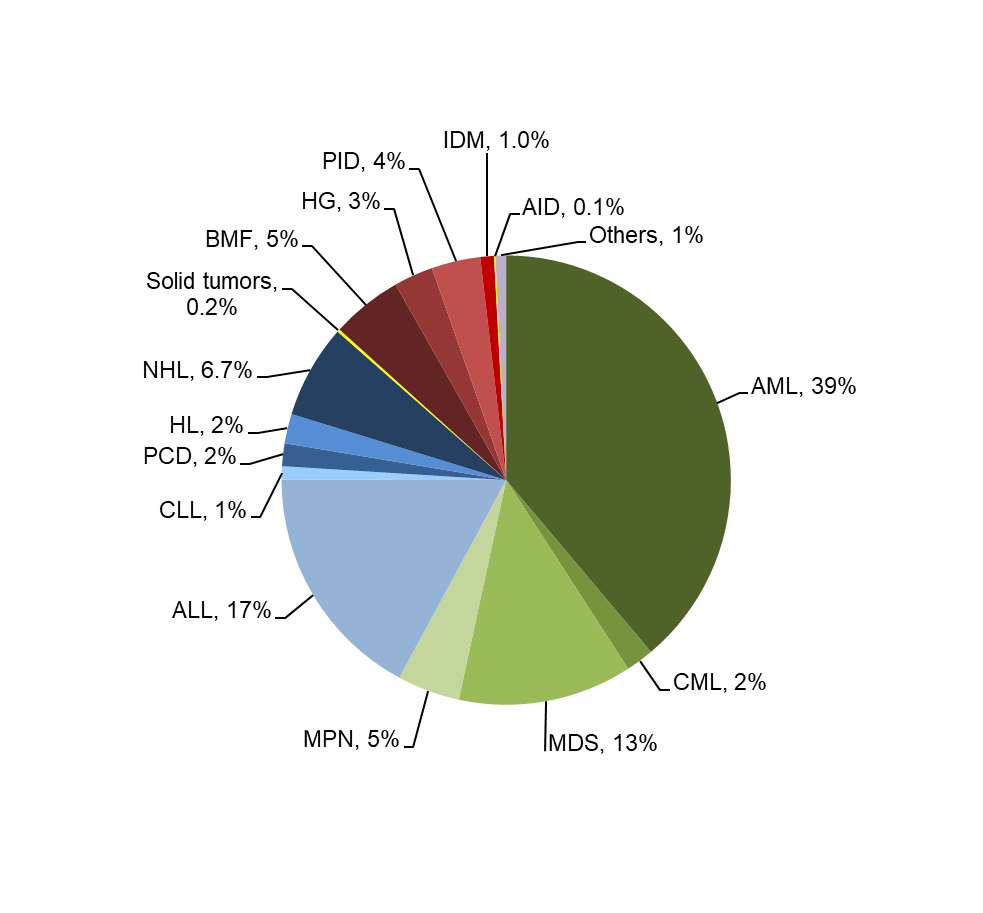 Passweg, Baldomero et al. Bone Marrow Transplant. 2022 May;57(5):742-752
Autologous HCT in Europe 2020: 1st HCT
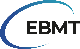 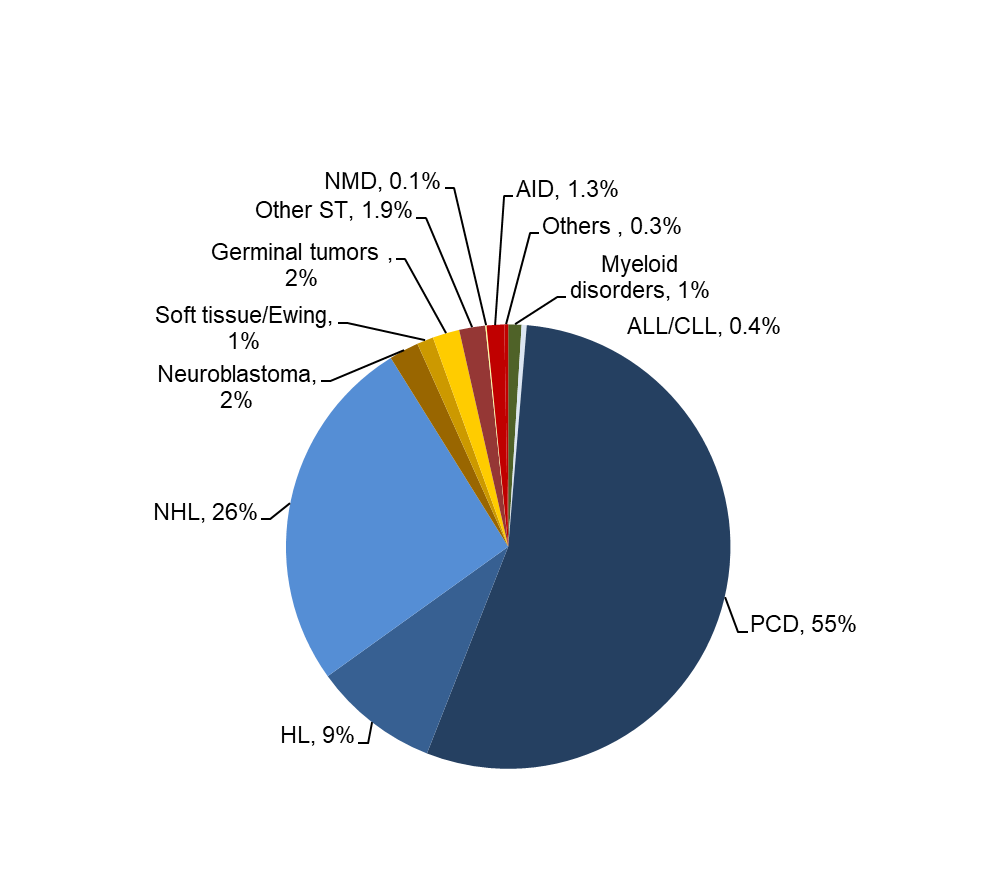 Passweg, Baldomero et al. Bone Marrow Transplant. 2022 May;57(5):742-752
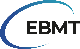 Allogeneic HCT in Europe 2020: 1st HCT
in 124 dedicated pediatric centres
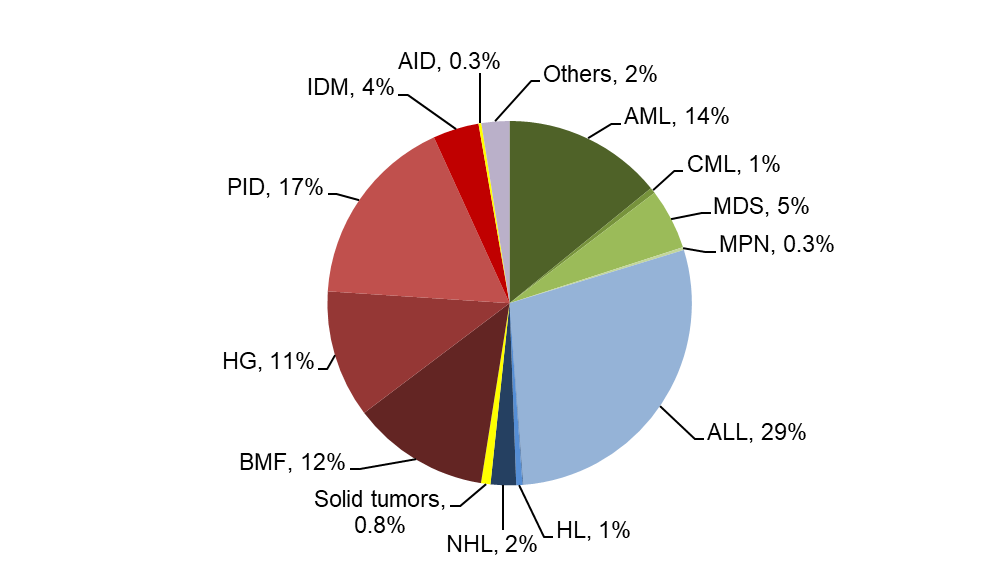 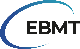 Autologous HCT in Europe 2020: 1st HCT
in 124 dedicated pediatric centres update
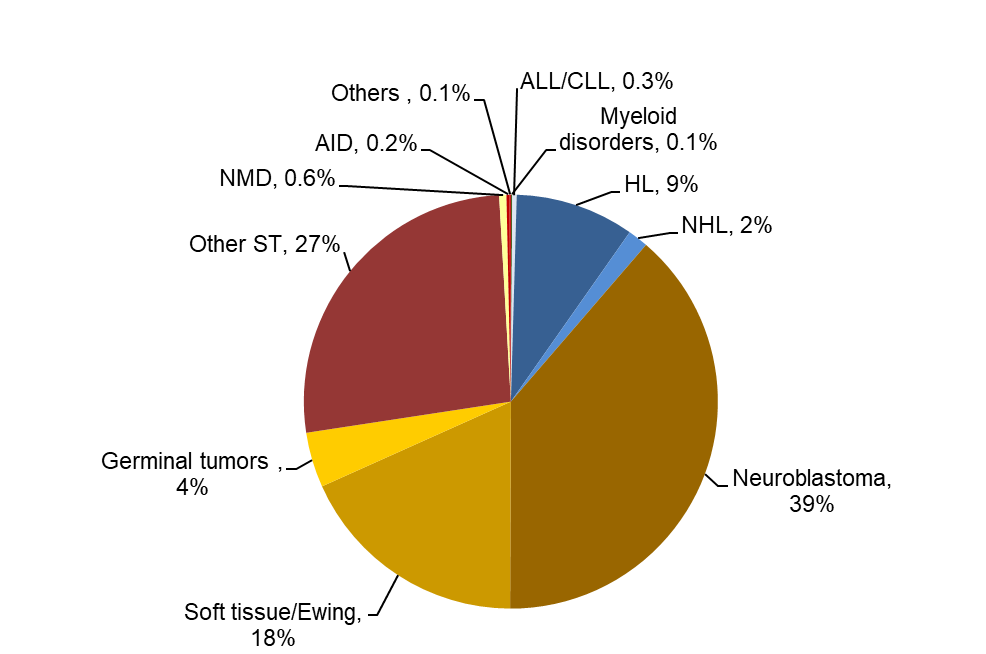 Allogeneic TR in Europe 2020
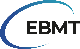 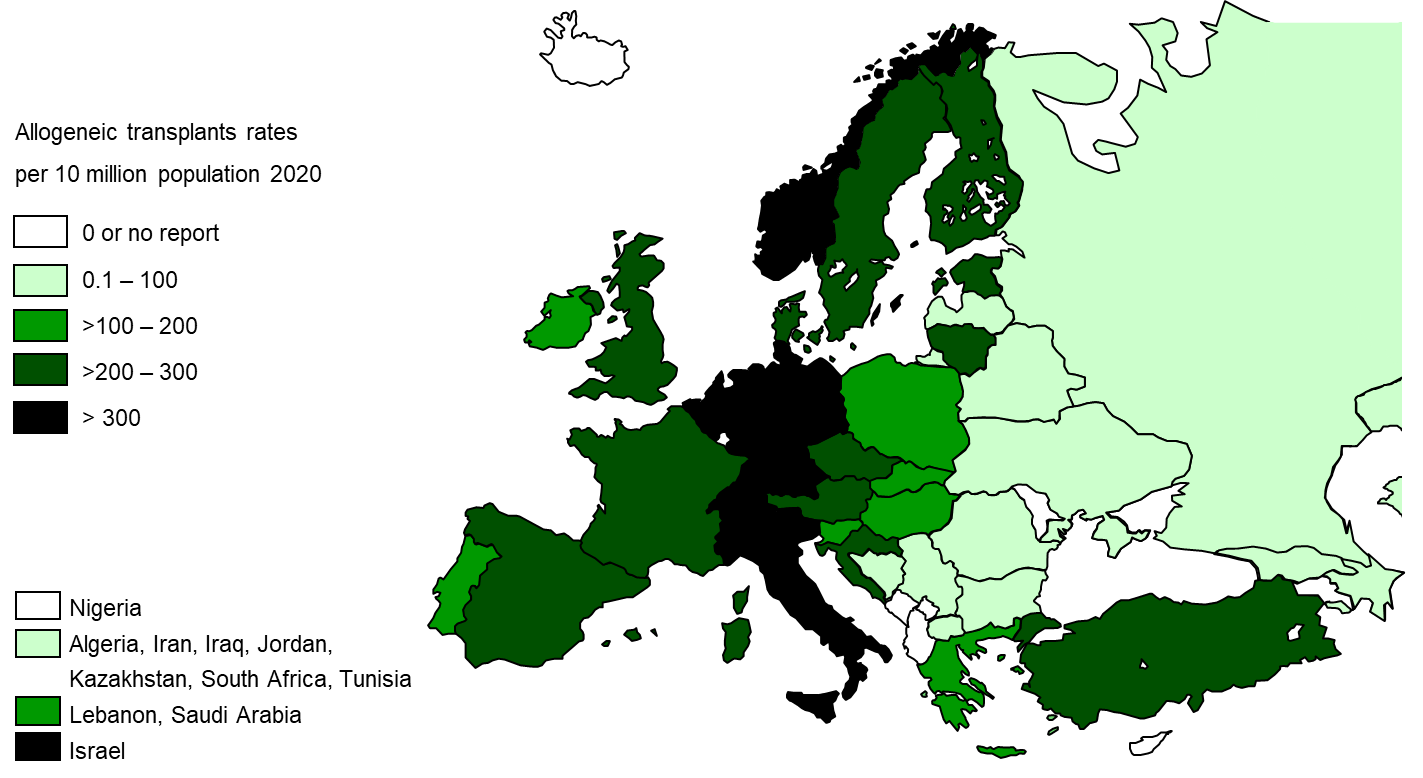 Autologous TR in Europe 2020
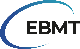 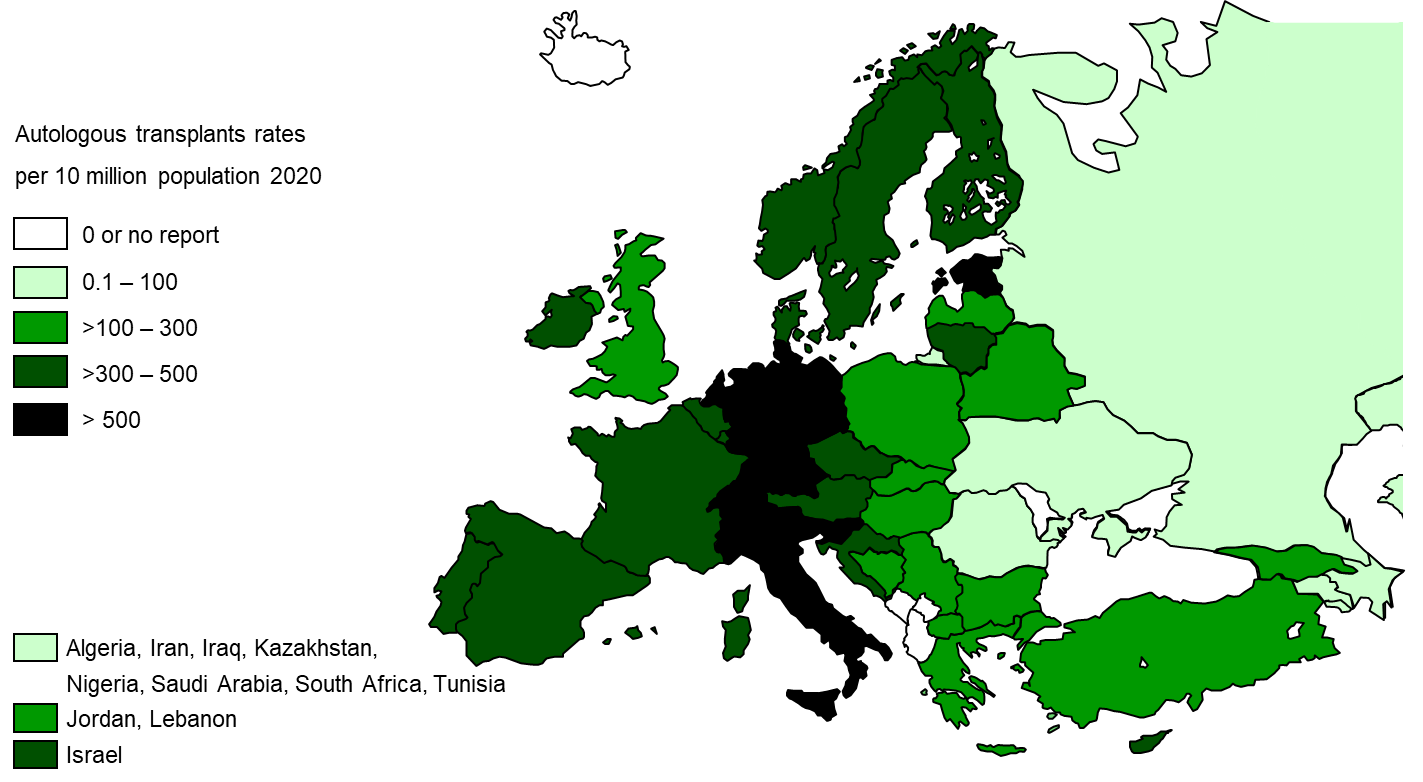 HCT activity in Europe 1990-2020:allogeneic vs autologous HCT
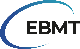 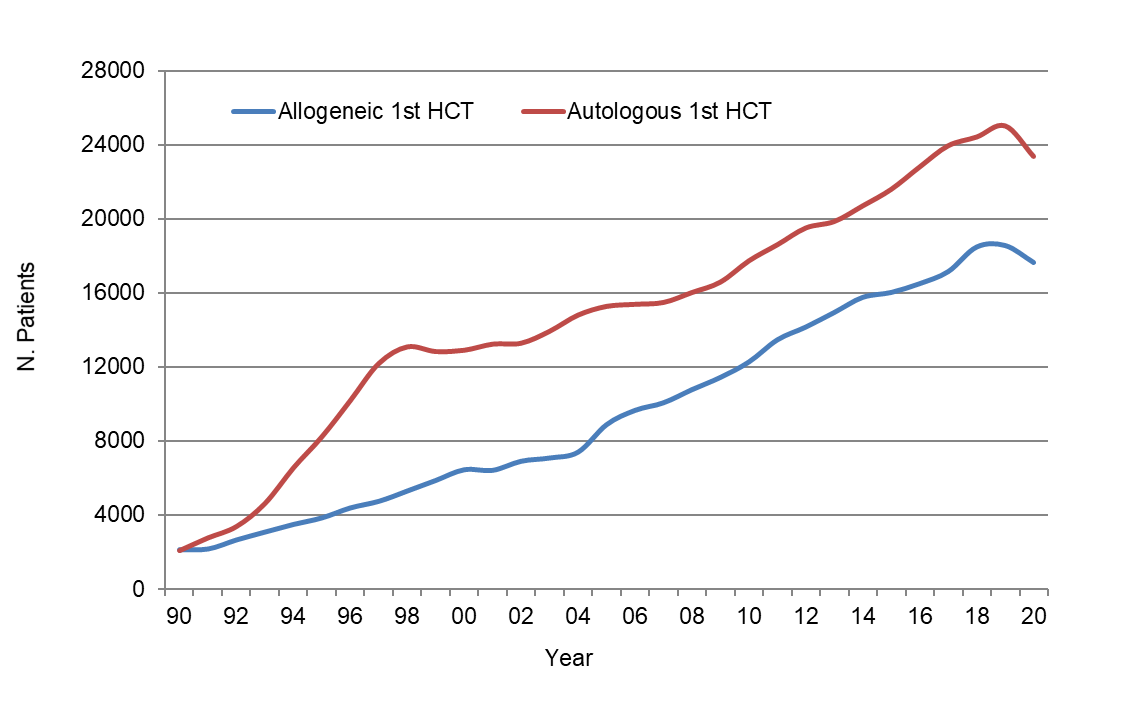 HCT activity in Europe 1990-2020:donor origin: 1st HCT
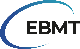 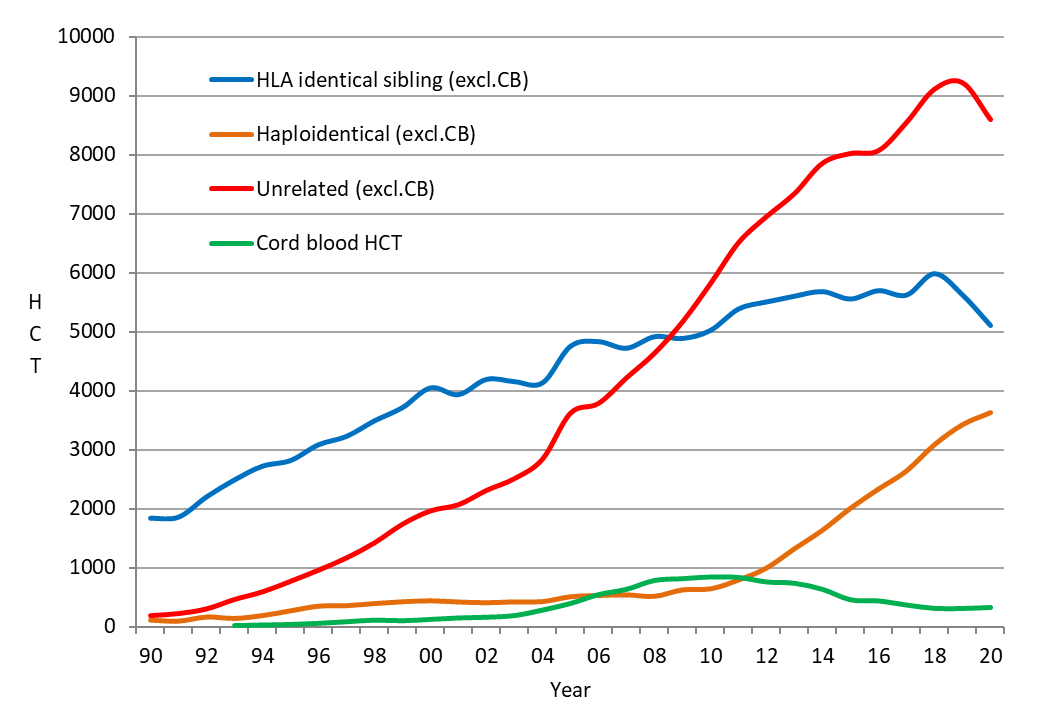 Passweg, Baldomero et al. Bone Marrow Transplant. 2022 May;57(5):742-752
HCT activity in Europe 1990-2020:cord blood HCT: all transplants
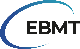 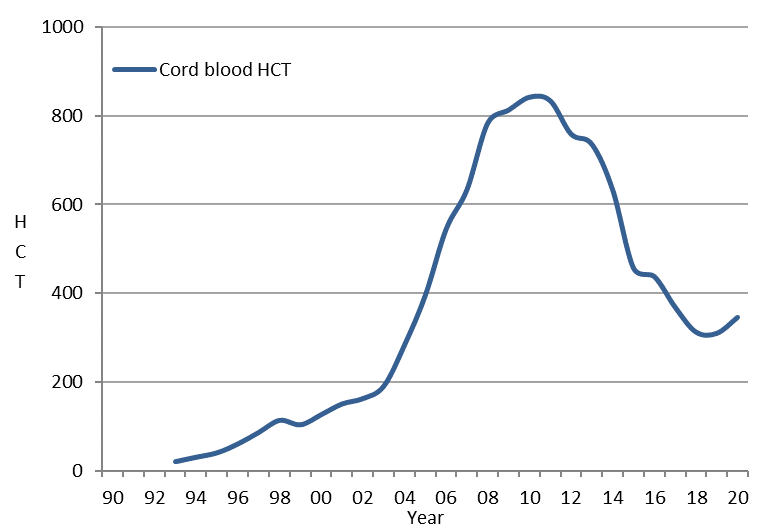 HCT activity in Europe 2000-2020:conditioning regimen: allogeneic HCT
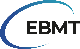 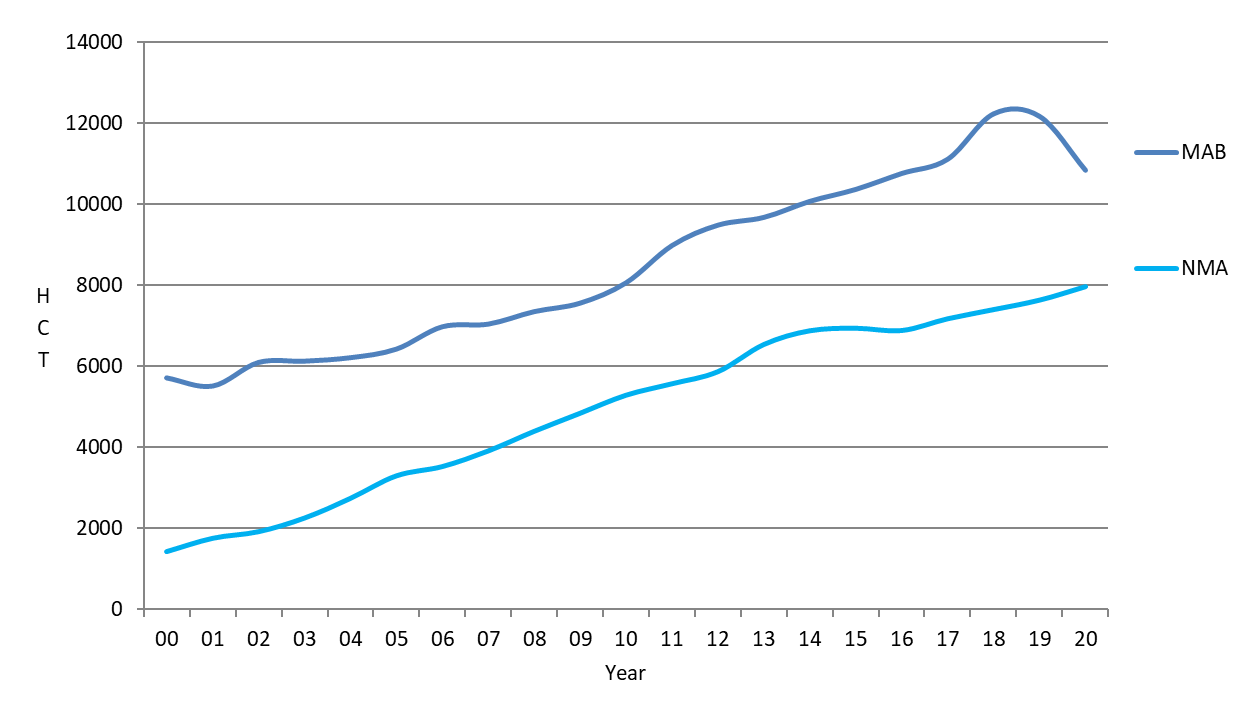 Passweg, Baldomero et al. Bone Marrow Transplant. 2022 May;57(5):742-752
HCT activity in Europe 1990-2020:main indication: allogeneic HCT
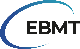 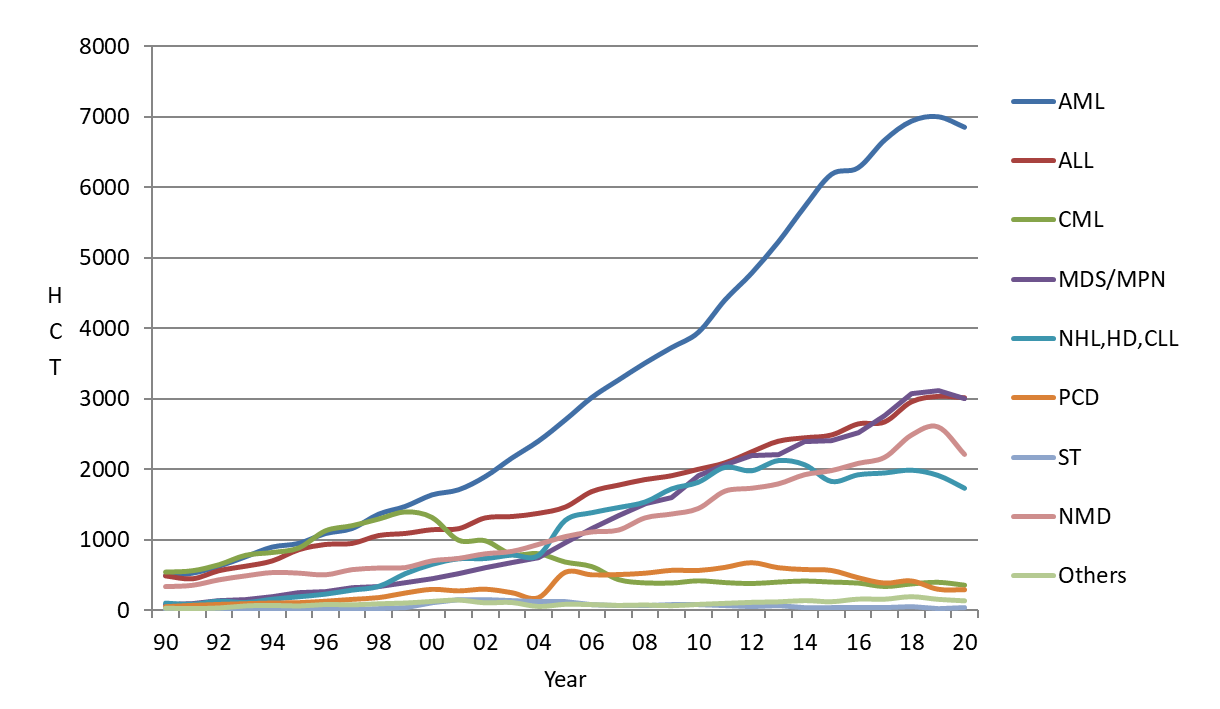 HCT activity in Europe 1990-2020:myeloid disorders: allogeneic HCT
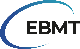 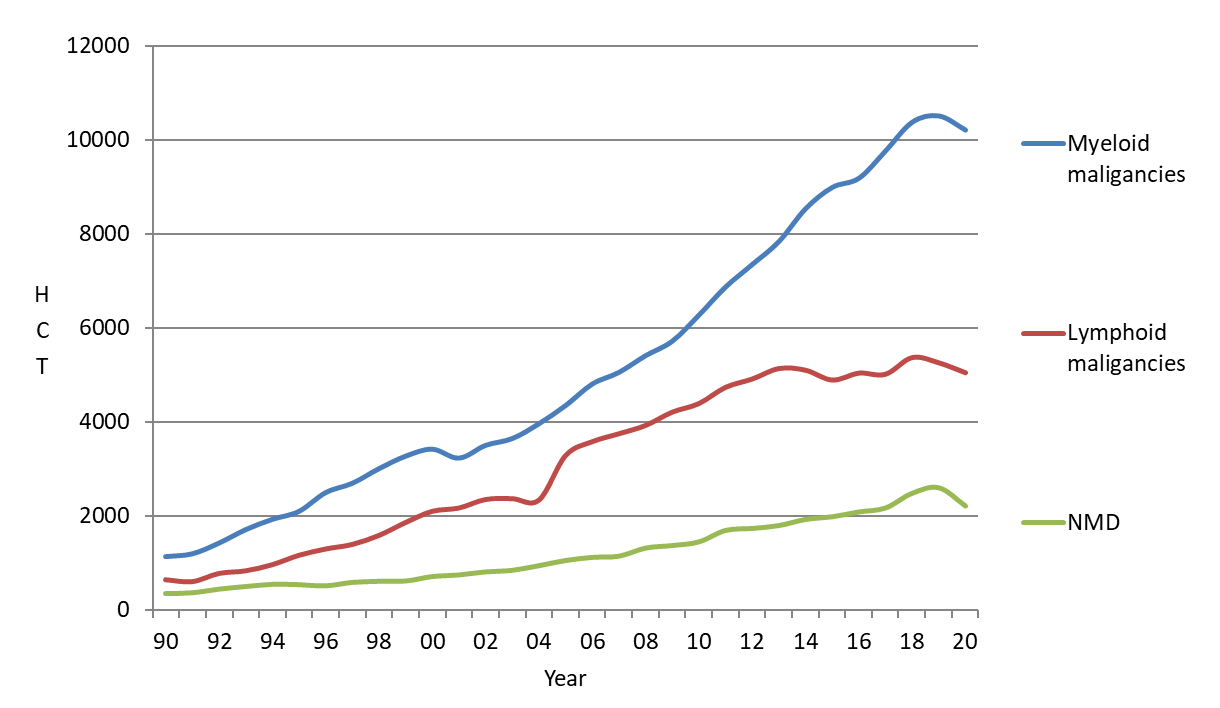 HCT activity in Europe 1990-2020:main indication: autologous HCT
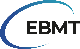 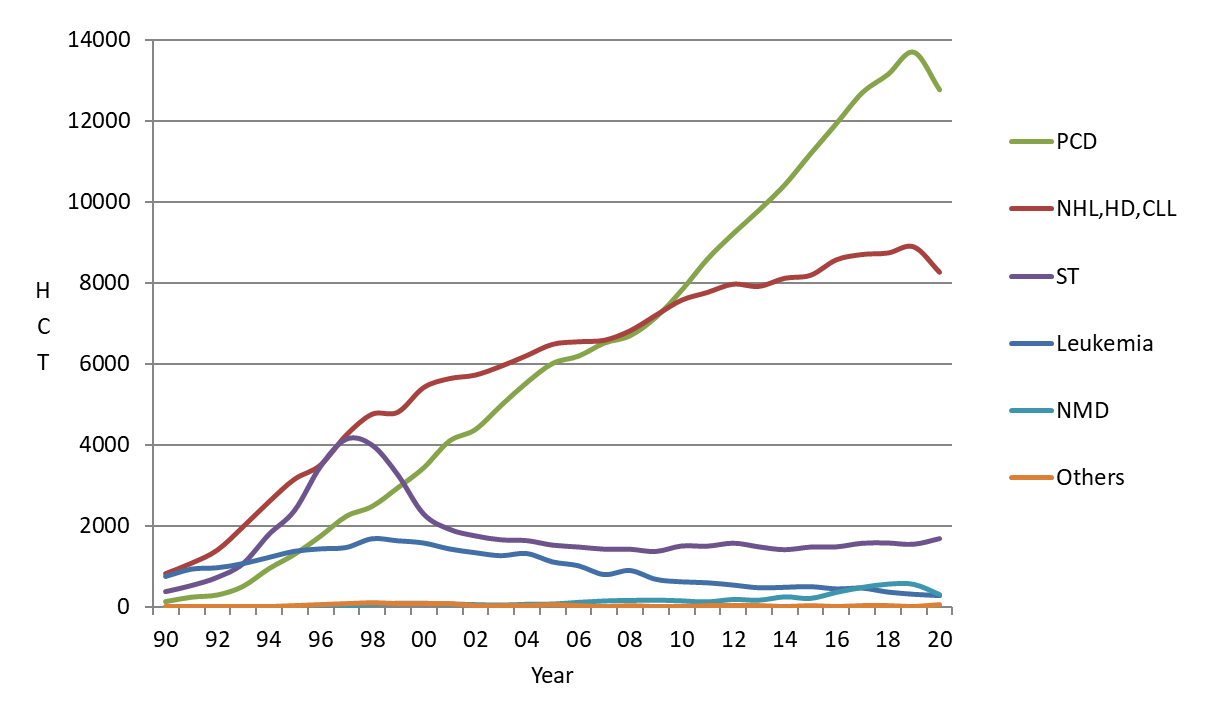 Passweg, Baldomero et al. Bone Marrow Transplant. 2022 May;57(5):742-752
EBMT Activity Survey
on 
Cellular therapies
For internal use only.For any other use, please contact Helen Baldomero: helen.baldomero@usb.ch
Cellular therapies in Europe 2020
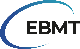 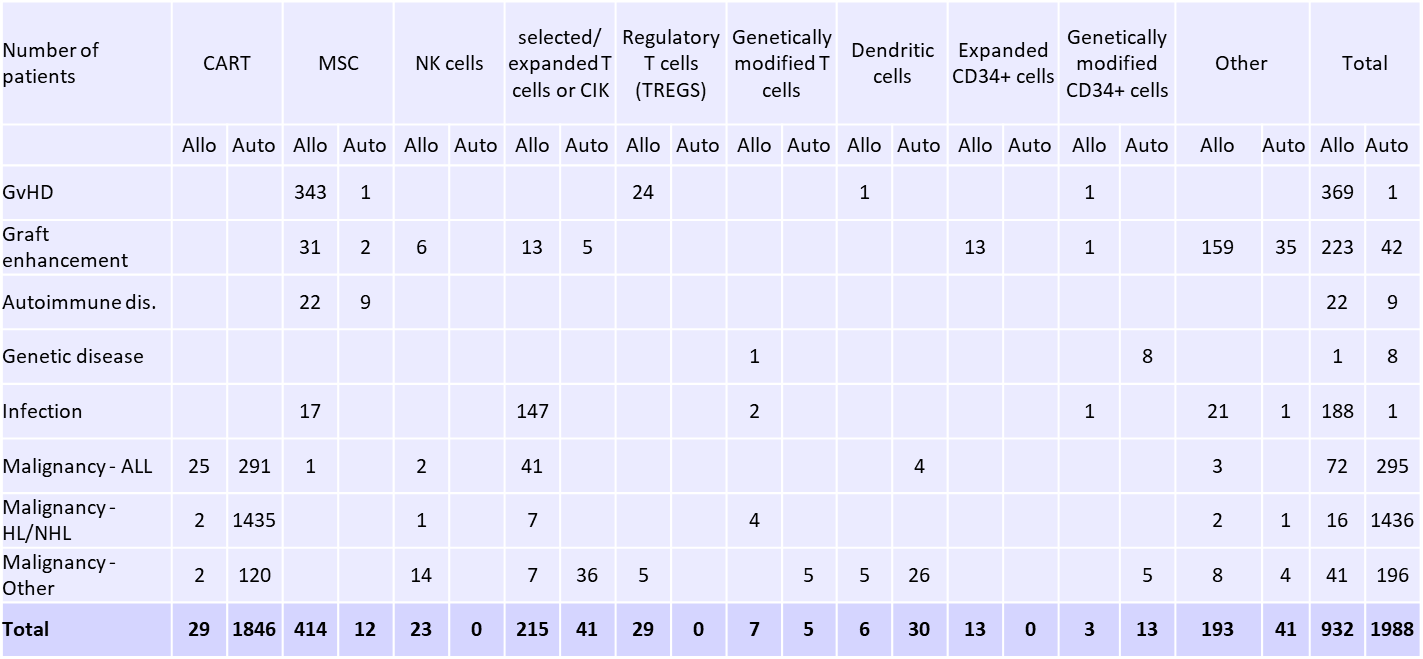 Passweg, Baldomero et al. Bone Marrow Transplant. 2022 May;57(5):742-752
CAR-T rates per 10 million population in Europe 2020
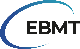 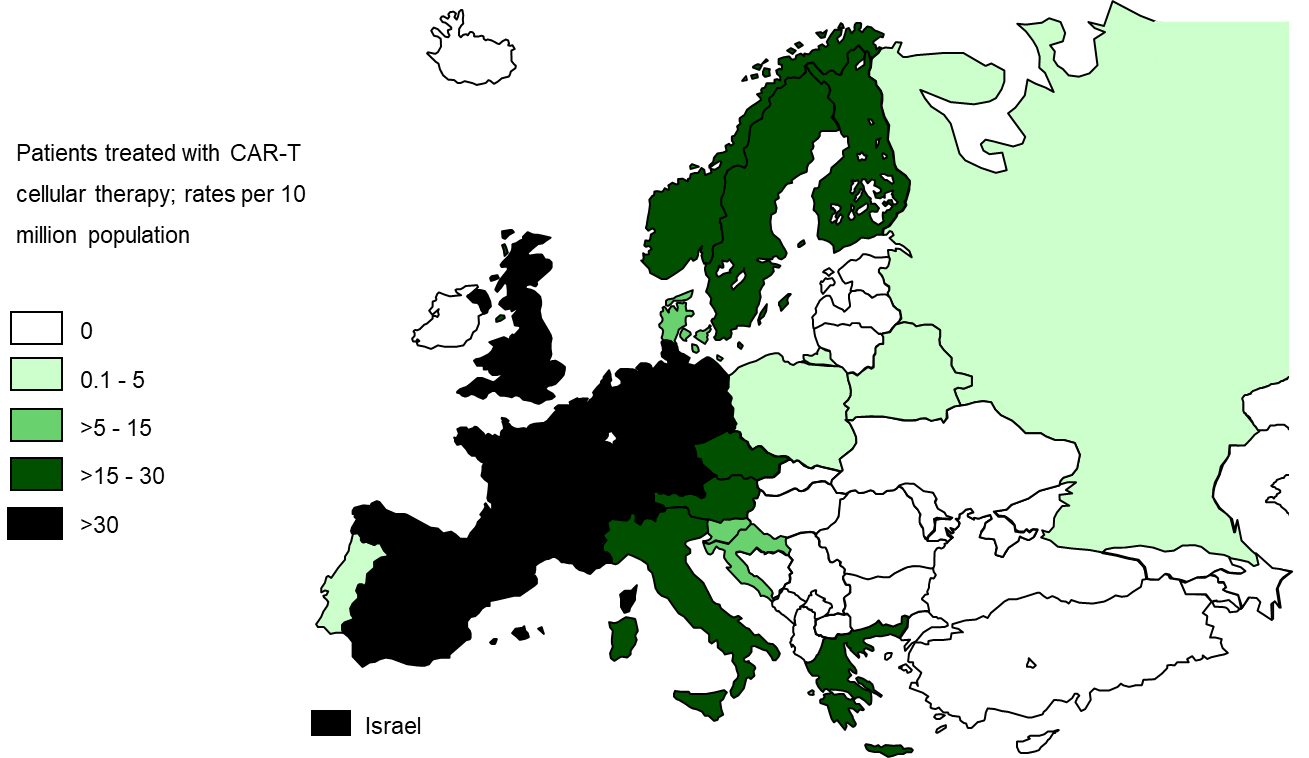